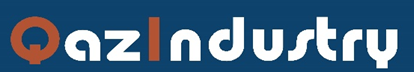 PHARMACEUTICAL INDUSTRY
January-December 2021
1,8 thousand tons
-18%

Med. сont. antibiotics
35 thousand tons
-1% 

Med. cont. alkaloids
198,7 
bln tg
Import  80,3%
308 tons
-18%
Med. cont. hormons
EXP 19,7%
123,9% 
pvi
growth compared to the same period in 2020
$1,9млрд
$61,1 
Mio.
$1551 
Мio.
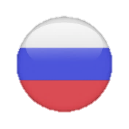 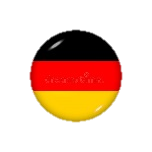 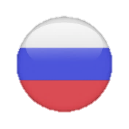 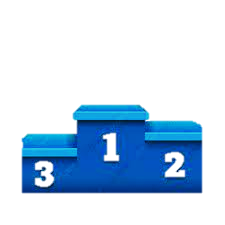 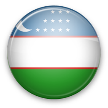 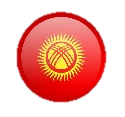 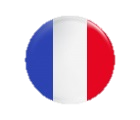 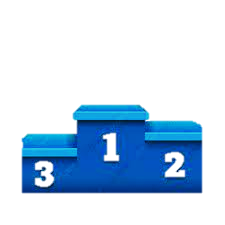 Import
EXPORT
MARKET
Market, export and import data for January-November 2021
TOP Producers regions
Karaganda region
79,9 bln. tenge
share 40,2%
Almaty region
33,7 bln. tenge
share 17%
Shymkent
51,3 bln. tenge
share 25,8%
Almaty
23,3 bln. tenge
share 11,7%
"Kazakhstan Center of Industry and Export "QazIndustry“ JSC
RoK, 010000  Nur-Sultan, Kabanbay Batyr av, 17, phone: +7 (7172) 79 33 90 www.qazindustry.gov.kz